Tax Preparer Training – New Volunteers
Session 3
Tax Year 2023 (Prepared in 2024)	               	Dec. 11, 2023
Again, We’re Glad You’re Here
We hope things are making sense as we outline the program and go through the certification process
Any issues, let us know and we will do our best to address them
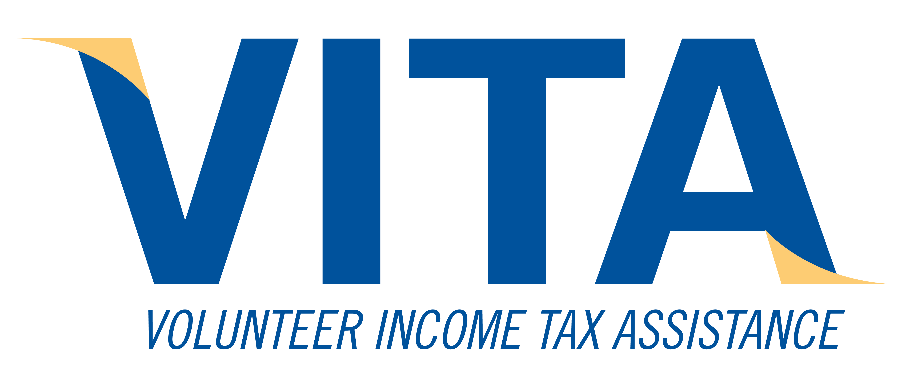 2
Agenda
Tax Training Reminder
Certification Scenarios 7-9
Review Interview and Questions
Next Steps
(we’ll take one 15 minute break somewhere if needed)
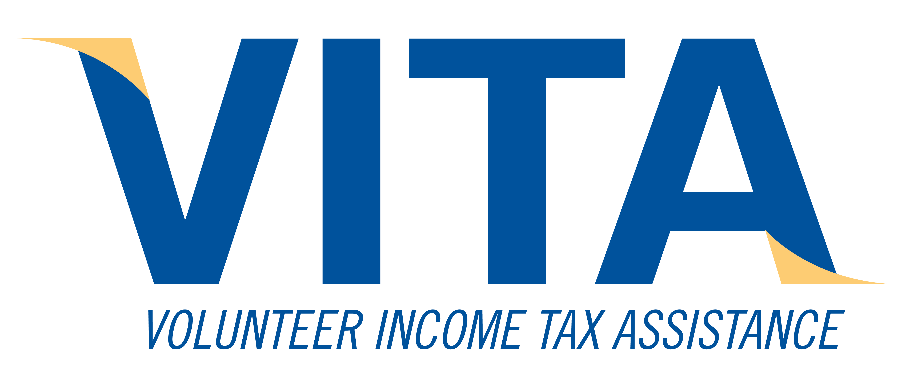 3
Tax Training Reminder
Training Timetable
Session 3 Certification Training (Scenarios 7-9)
Oriented to New Volunteers
ZOOM - December 11th (Mon, 5:30-8:30)
In Person - December 16th at United Way (Sat, 9 – Noon)
Oriented to Returning Volunteers
ZOOM - December 14th (Thurs, 5:30-8:30)
Additional scenarios and detail process discussions (ZOOM – Saturdays – for all volunteers)
January 13th
January 20th
January 27th
After the first of the year, you should be receiving frequent emails with information regarding the January session
5
Volunteer Testing For TY 2022
IRS site: https://www.linklearncertification.com/d/
Create or confirm your account as a tax volunteer for VITA
Contact Meredith or me if you have issues
Tests – all certification tests have “Pass” threshold of 80%
For Tax Preparers
Volunteer Standards of Conduct
Intake/Interview and Quality Review
Advanced Certification
6
Advanced Certification Test
Scenario 7
Matthew and Rebecca Monroe
Adv. Scenario 7 Interview Notes
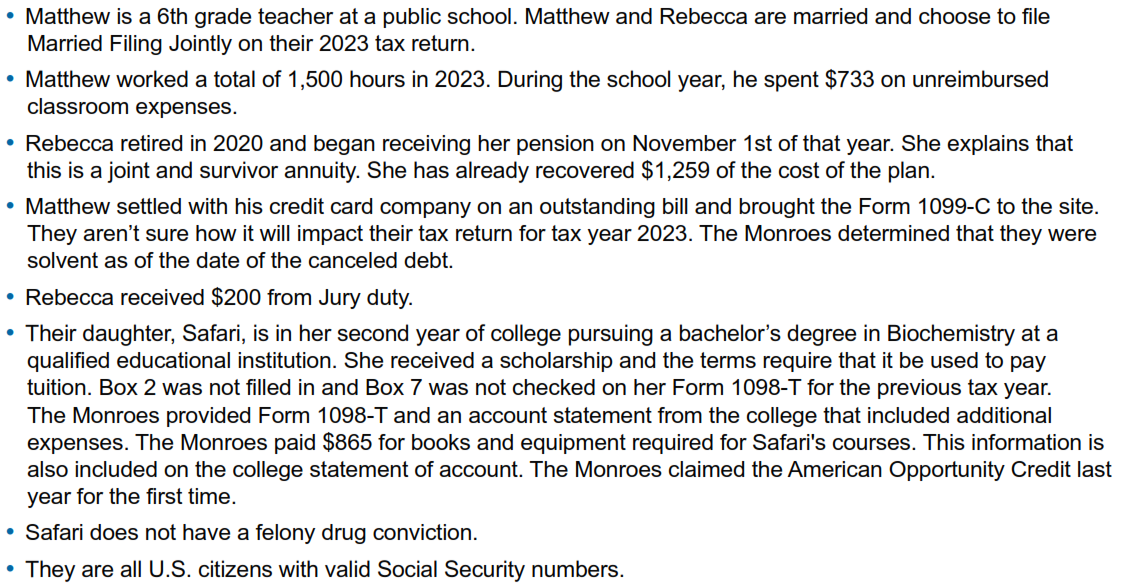 Scenario Form 6744 pg. 75, initial test questions pg. 83
Adv. Scenario 7: Questions
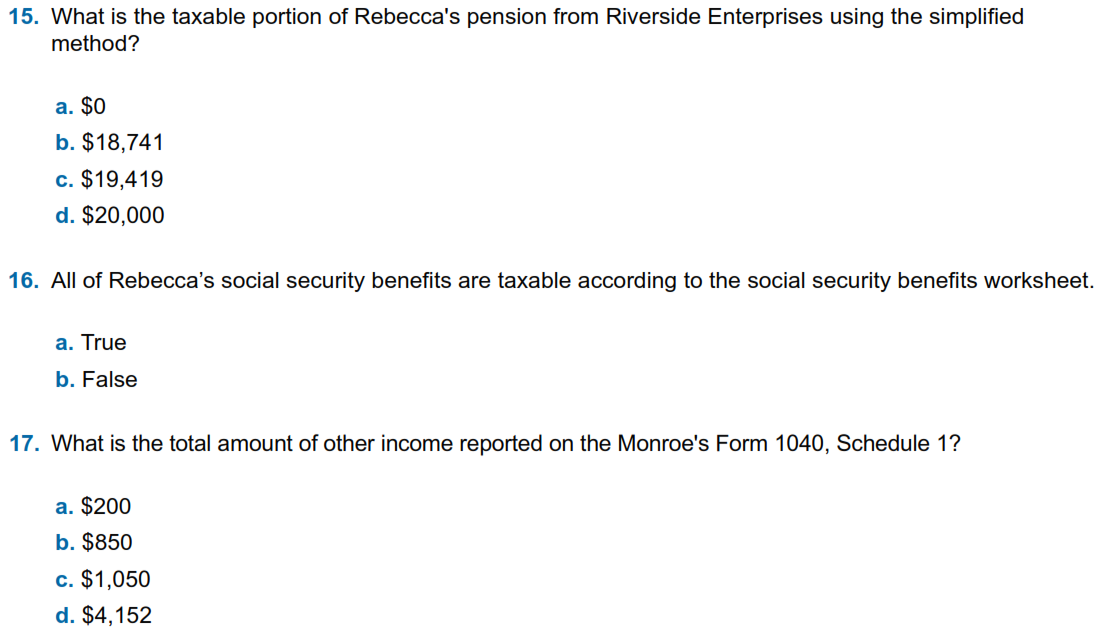 D-45/46,  Instruction 1 on D-45
1040 Line 6B, Soc Sec Worksheet (toward the end of the return)
Sched 1 Part 1, Line 10
10
[Speaker Notes: This article clarifies information provided on page 10 of IRS Publication 5307, Tax Reform Basics for Individuals and Families for the repeal of deduction for alimony payments under the Tax Cuts & Jobs Act of 2017.

Alimony or separation payments paid to a spouse or former spouse under a divorce or separation agreement, such as a divorce decree, a separate maintenance decree, or a written separation agreement, may be alimony for federal tax purposes.  Alimony or separation payments are deductible if the taxpayer is the payer spouse.  Receiving spouses must include the alimony or separation payments in their income.

Beginning Jan. 1, 2019, alimony or separate maintenance payments are not deductible from the income of the payer spouse, or includable in the income of the receiving spouse, if made under a divorce or separation agreement executed after Dec. 31, 2018. 

This also applies to a divorce or separation agreement executed on or before Dec. 31, 2018, and modified after December 31, 2018, as long as the modification:

    changes the terms of the alimony or separate maintenance payments; and
    states that the alimony or separate maintenance payments are not deductible by the payer spouse or includable in the income of the receiving spouse.

On the other hand, generally alimony or separate maintenance payments are deductible from the income of the payer spouse and includable in the income of the receiving spouse, if made under a divorce or separation agreement executed on or before Dec. 31, 2018, even if the agreement was modified after December 31, 2018, so long as the modification is not one described in the preceding paragraph.]
Adv. Scenario 7: Retest Questions
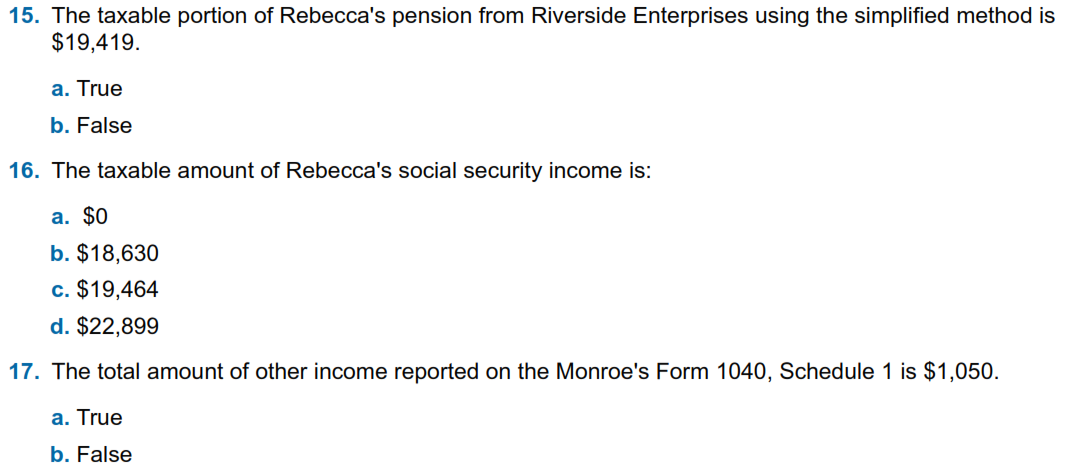 D-45/46,  Instruction 1 on D-45
1040 Line 6B, Soc Sec Worksheet (toward the end of return)
Sched 1 Part 1, Line 10
Retest Form 6744 Pg 110
11
[Speaker Notes: This article clarifies information provided on page 10 of IRS Publication 5307, Tax Reform Basics for Individuals and Families for the repeal of deduction for alimony payments under the Tax Cuts & Jobs Act of 2017.

Alimony or separation payments paid to a spouse or former spouse under a divorce or separation agreement, such as a divorce decree, a separate maintenance decree, or a written separation agreement, may be alimony for federal tax purposes.  Alimony or separation payments are deductible if the taxpayer is the payer spouse.  Receiving spouses must include the alimony or separation payments in their income.

Beginning Jan. 1, 2019, alimony or separate maintenance payments are not deductible from the income of the payer spouse, or includable in the income of the receiving spouse, if made under a divorce or separation agreement executed after Dec. 31, 2018. 

This also applies to a divorce or separation agreement executed on or before Dec. 31, 2018, and modified after December 31, 2018, as long as the modification:

    changes the terms of the alimony or separate maintenance payments; and
    states that the alimony or separate maintenance payments are not deductible by the payer spouse or includable in the income of the receiving spouse.

On the other hand, generally alimony or separate maintenance payments are deductible from the income of the payer spouse and includable in the income of the receiving spouse, if made under a divorce or separation agreement executed on or before Dec. 31, 2018, even if the agreement was modified after December 31, 2018, so long as the modification is not one described in the preceding paragraph.]
Adv. Scenario 7: Questions
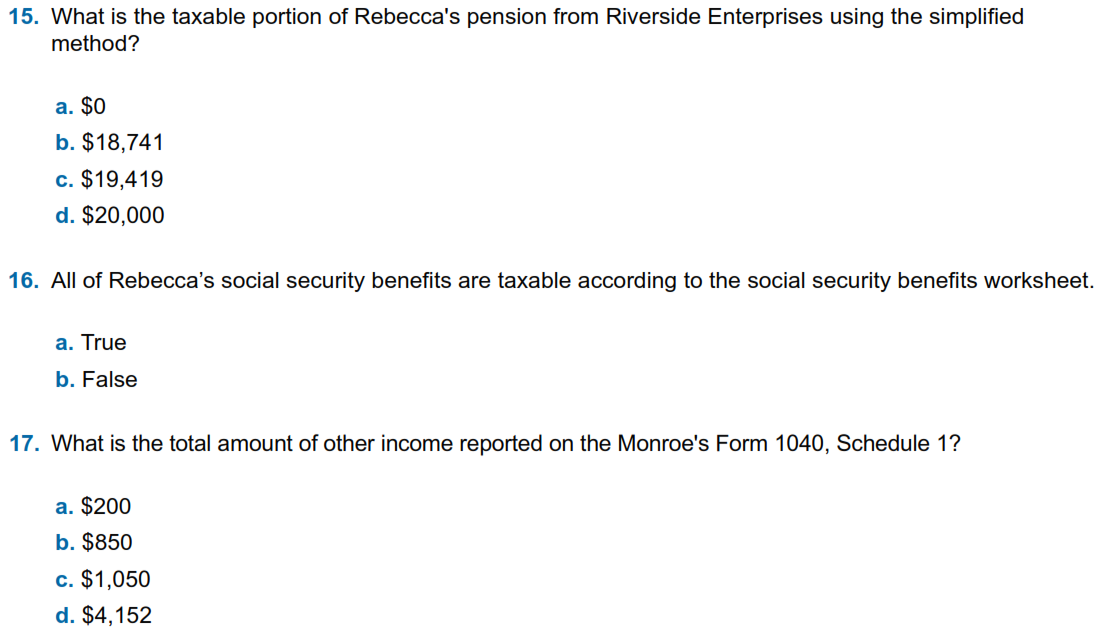 D-45/46,  Instruction 1 on D-45
1040 Line 6B, Soc Sec Worksheet (toward the end of return)
Sched 1 Part 1, Line 10
12
[Speaker Notes: This article clarifies information provided on page 10 of IRS Publication 5307, Tax Reform Basics for Individuals and Families for the repeal of deduction for alimony payments under the Tax Cuts & Jobs Act of 2017.

Alimony or separation payments paid to a spouse or former spouse under a divorce or separation agreement, such as a divorce decree, a separate maintenance decree, or a written separation agreement, may be alimony for federal tax purposes.  Alimony or separation payments are deductible if the taxpayer is the payer spouse.  Receiving spouses must include the alimony or separation payments in their income.

Beginning Jan. 1, 2019, alimony or separate maintenance payments are not deductible from the income of the payer spouse, or includable in the income of the receiving spouse, if made under a divorce or separation agreement executed after Dec. 31, 2018. 

This also applies to a divorce or separation agreement executed on or before Dec. 31, 2018, and modified after December 31, 2018, as long as the modification:

    changes the terms of the alimony or separate maintenance payments; and
    states that the alimony or separate maintenance payments are not deductible by the payer spouse or includable in the income of the receiving spouse.

On the other hand, generally alimony or separate maintenance payments are deductible from the income of the payer spouse and includable in the income of the receiving spouse, if made under a divorce or separation agreement executed on or before Dec. 31, 2018, even if the agreement was modified after December 31, 2018, so long as the modification is not one described in the preceding paragraph.]
Adv. Scenario 7: Retest Questions
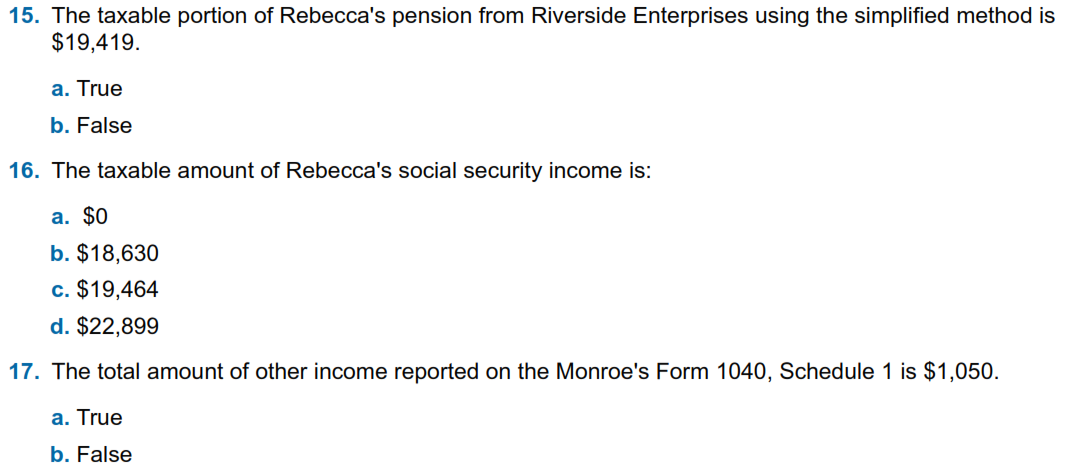 D-45/46,  Instruction 1 on D-45
1040 Line 6B, Soc Sec Worksheet (toward the end of return)
Sched 1 Part 1, Line 10
Retest Form 6744 Pg 110
13
[Speaker Notes: This article clarifies information provided on page 10 of IRS Publication 5307, Tax Reform Basics for Individuals and Families for the repeal of deduction for alimony payments under the Tax Cuts & Jobs Act of 2017.

Alimony or separation payments paid to a spouse or former spouse under a divorce or separation agreement, such as a divorce decree, a separate maintenance decree, or a written separation agreement, may be alimony for federal tax purposes.  Alimony or separation payments are deductible if the taxpayer is the payer spouse.  Receiving spouses must include the alimony or separation payments in their income.

Beginning Jan. 1, 2019, alimony or separate maintenance payments are not deductible from the income of the payer spouse, or includable in the income of the receiving spouse, if made under a divorce or separation agreement executed after Dec. 31, 2018. 

This also applies to a divorce or separation agreement executed on or before Dec. 31, 2018, and modified after December 31, 2018, as long as the modification:

    changes the terms of the alimony or separate maintenance payments; and
    states that the alimony or separate maintenance payments are not deductible by the payer spouse or includable in the income of the receiving spouse.

On the other hand, generally alimony or separate maintenance payments are deductible from the income of the payer spouse and includable in the income of the receiving spouse, if made under a divorce or separation agreement executed on or before Dec. 31, 2018, even if the agreement was modified after December 31, 2018, so long as the modification is not one described in the preceding paragraph.]
Adv. Scenario 7 Interview Notes
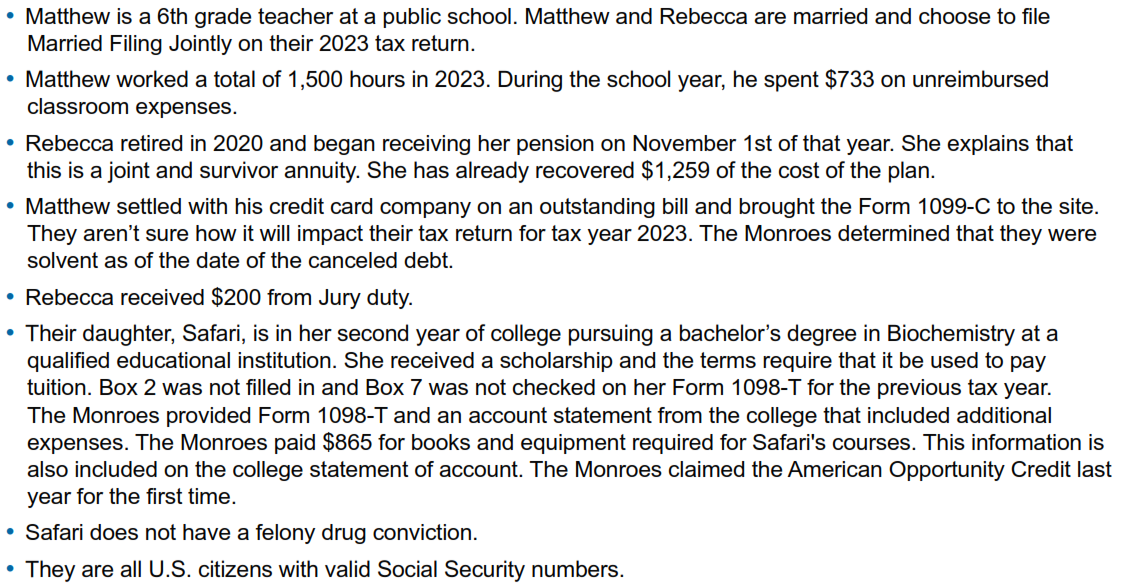 Scenario Form 6744 pg. 75, initial test questions pg. 83
Adv. Scenario 7: Questions (con’t)
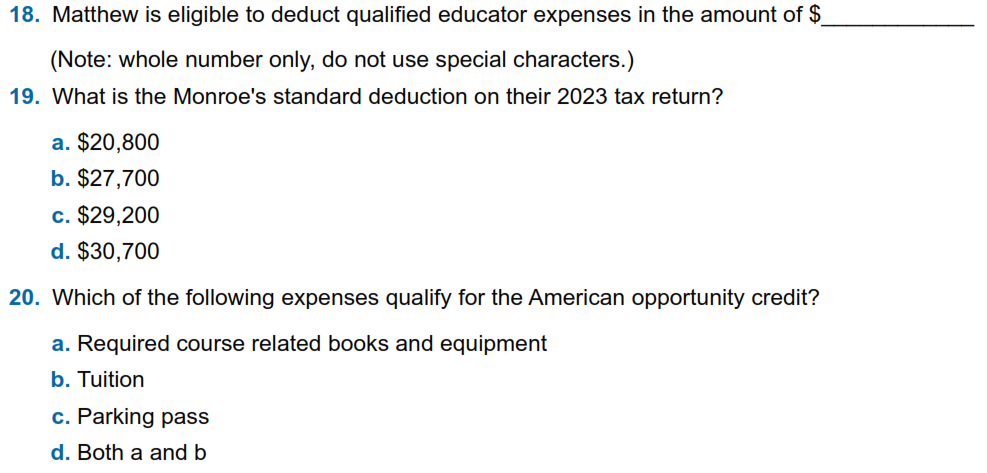 E-8
F-4 ( NOT F-3)
Also on F1040 Line 12
J-3 (also J-6 and J-8)
15
[Speaker Notes: This article clarifies information provided on page 10 of IRS Publication 5307, Tax Reform Basics for Individuals and Families for the repeal of deduction for alimony payments under the Tax Cuts & Jobs Act of 2017.

Alimony or separation payments paid to a spouse or former spouse under a divorce or separation agreement, such as a divorce decree, a separate maintenance decree, or a written separation agreement, may be alimony for federal tax purposes.  Alimony or separation payments are deductible if the taxpayer is the payer spouse.  Receiving spouses must include the alimony or separation payments in their income.

Beginning Jan. 1, 2019, alimony or separate maintenance payments are not deductible from the income of the payer spouse, or includable in the income of the receiving spouse, if made under a divorce or separation agreement executed after Dec. 31, 2018. 

This also applies to a divorce or separation agreement executed on or before Dec. 31, 2018, and modified after December 31, 2018, as long as the modification:

    changes the terms of the alimony or separate maintenance payments; and
    states that the alimony or separate maintenance payments are not deductible by the payer spouse or includable in the income of the receiving spouse.

On the other hand, generally alimony or separate maintenance payments are deductible from the income of the payer spouse and includable in the income of the receiving spouse, if made under a divorce or separation agreement executed on or before Dec. 31, 2018, even if the agreement was modified after December 31, 2018, so long as the modification is not one described in the preceding paragraph.]
Adv. Scenario 7: Questions (con’t)
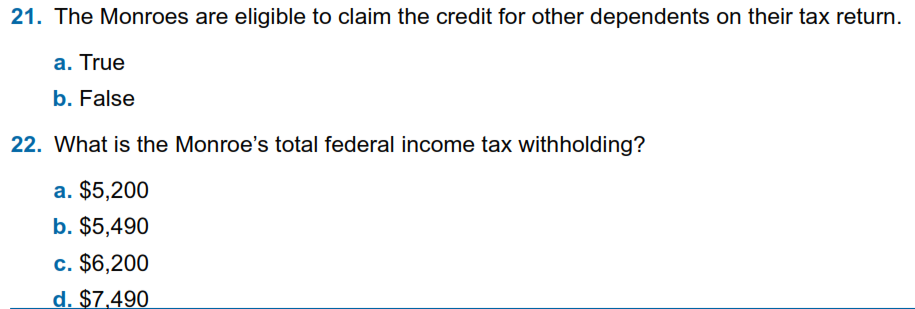 G-4, G-7
W-2, 1099-R, SSA-1099, 1040 Ln 25D
16
[Speaker Notes: This article clarifies information provided on page 10 of IRS Publication 5307, Tax Reform Basics for Individuals and Families for the repeal of deduction for alimony payments under the Tax Cuts & Jobs Act of 2017.

Alimony or separation payments paid to a spouse or former spouse under a divorce or separation agreement, such as a divorce decree, a separate maintenance decree, or a written separation agreement, may be alimony for federal tax purposes.  Alimony or separation payments are deductible if the taxpayer is the payer spouse.  Receiving spouses must include the alimony or separation payments in their income.

Beginning Jan. 1, 2019, alimony or separate maintenance payments are not deductible from the income of the payer spouse, or includable in the income of the receiving spouse, if made under a divorce or separation agreement executed after Dec. 31, 2018. 

This also applies to a divorce or separation agreement executed on or before Dec. 31, 2018, and modified after December 31, 2018, as long as the modification:

    changes the terms of the alimony or separate maintenance payments; and
    states that the alimony or separate maintenance payments are not deductible by the payer spouse or includable in the income of the receiving spouse.

On the other hand, generally alimony or separate maintenance payments are deductible from the income of the payer spouse and includable in the income of the receiving spouse, if made under a divorce or separation agreement executed on or before Dec. 31, 2018, even if the agreement was modified after December 31, 2018, so long as the modification is not one described in the preceding paragraph.]
Adv. Scenario 7: Retest Questions (con’t)
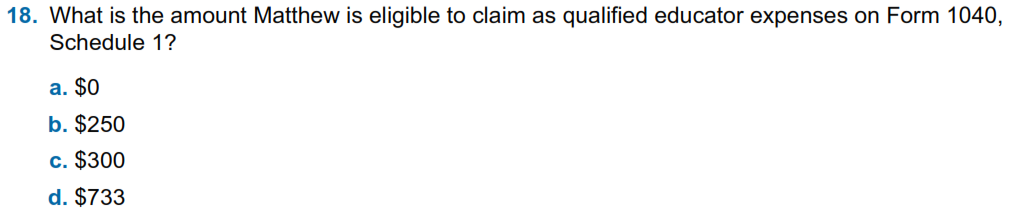 E-8
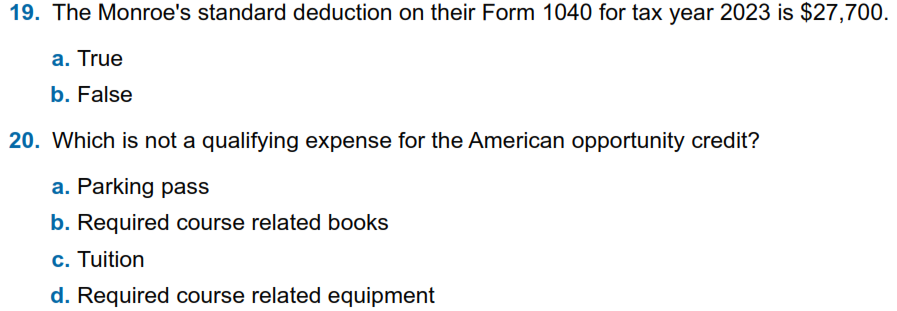 F-4 ( NOT F-3)
Also on F1040 Line 12
J-3 (also J-6 and J-8)
17
[Speaker Notes: This article clarifies information provided on page 10 of IRS Publication 5307, Tax Reform Basics for Individuals and Families for the repeal of deduction for alimony payments under the Tax Cuts & Jobs Act of 2017.

Alimony or separation payments paid to a spouse or former spouse under a divorce or separation agreement, such as a divorce decree, a separate maintenance decree, or a written separation agreement, may be alimony for federal tax purposes.  Alimony or separation payments are deductible if the taxpayer is the payer spouse.  Receiving spouses must include the alimony or separation payments in their income.

Beginning Jan. 1, 2019, alimony or separate maintenance payments are not deductible from the income of the payer spouse, or includable in the income of the receiving spouse, if made under a divorce or separation agreement executed after Dec. 31, 2018. 

This also applies to a divorce or separation agreement executed on or before Dec. 31, 2018, and modified after December 31, 2018, as long as the modification:

    changes the terms of the alimony or separate maintenance payments; and
    states that the alimony or separate maintenance payments are not deductible by the payer spouse or includable in the income of the receiving spouse.

On the other hand, generally alimony or separate maintenance payments are deductible from the income of the payer spouse and includable in the income of the receiving spouse, if made under a divorce or separation agreement executed on or before Dec. 31, 2018, even if the agreement was modified after December 31, 2018, so long as the modification is not one described in the preceding paragraph.]
Adv. Scenario 7: Retest Questions (con’t)
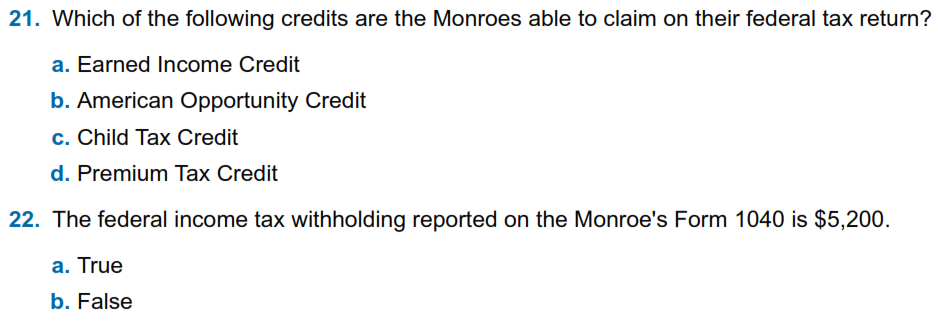 I-4, I-5
J-7
G-4
H-10, 13614-C Part V Q9
W-2, 1099-R, SSA-1099, 1040 Ln 25D
18
[Speaker Notes: This article clarifies information provided on page 10 of IRS Publication 5307, Tax Reform Basics for Individuals and Families for the repeal of deduction for alimony payments under the Tax Cuts & Jobs Act of 2017.

Alimony or separation payments paid to a spouse or former spouse under a divorce or separation agreement, such as a divorce decree, a separate maintenance decree, or a written separation agreement, may be alimony for federal tax purposes.  Alimony or separation payments are deductible if the taxpayer is the payer spouse.  Receiving spouses must include the alimony or separation payments in their income.

Beginning Jan. 1, 2019, alimony or separate maintenance payments are not deductible from the income of the payer spouse, or includable in the income of the receiving spouse, if made under a divorce or separation agreement executed after Dec. 31, 2018. 

This also applies to a divorce or separation agreement executed on or before Dec. 31, 2018, and modified after December 31, 2018, as long as the modification:

    changes the terms of the alimony or separate maintenance payments; and
    states that the alimony or separate maintenance payments are not deductible by the payer spouse or includable in the income of the receiving spouse.

On the other hand, generally alimony or separate maintenance payments are deductible from the income of the payer spouse and includable in the income of the receiving spouse, if made under a divorce or separation agreement executed on or before Dec. 31, 2018, even if the agreement was modified after December 31, 2018, so long as the modification is not one described in the preceding paragraph.]
Adv. Scenario 7: Questions (con’t)
300
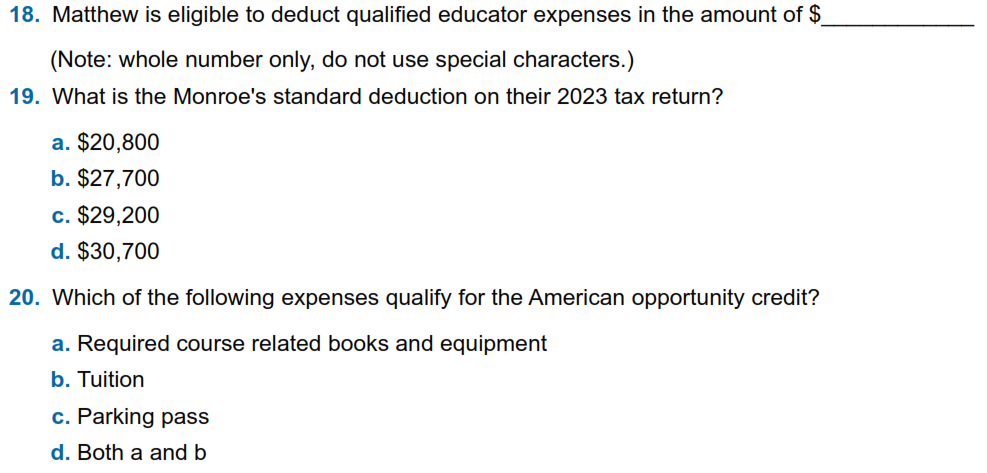 E-8
F-4 ( NOT F-3)
Also on F1040 Line 12
J-3 (also J-6 and J-8)
19
[Speaker Notes: This article clarifies information provided on page 10 of IRS Publication 5307, Tax Reform Basics for Individuals and Families for the repeal of deduction for alimony payments under the Tax Cuts & Jobs Act of 2017.

Alimony or separation payments paid to a spouse or former spouse under a divorce or separation agreement, such as a divorce decree, a separate maintenance decree, or a written separation agreement, may be alimony for federal tax purposes.  Alimony or separation payments are deductible if the taxpayer is the payer spouse.  Receiving spouses must include the alimony or separation payments in their income.

Beginning Jan. 1, 2019, alimony or separate maintenance payments are not deductible from the income of the payer spouse, or includable in the income of the receiving spouse, if made under a divorce or separation agreement executed after Dec. 31, 2018. 

This also applies to a divorce or separation agreement executed on or before Dec. 31, 2018, and modified after December 31, 2018, as long as the modification:

    changes the terms of the alimony or separate maintenance payments; and
    states that the alimony or separate maintenance payments are not deductible by the payer spouse or includable in the income of the receiving spouse.

On the other hand, generally alimony or separate maintenance payments are deductible from the income of the payer spouse and includable in the income of the receiving spouse, if made under a divorce or separation agreement executed on or before Dec. 31, 2018, even if the agreement was modified after December 31, 2018, so long as the modification is not one described in the preceding paragraph.]
Adv. Scenario 7: Questions (con’t)
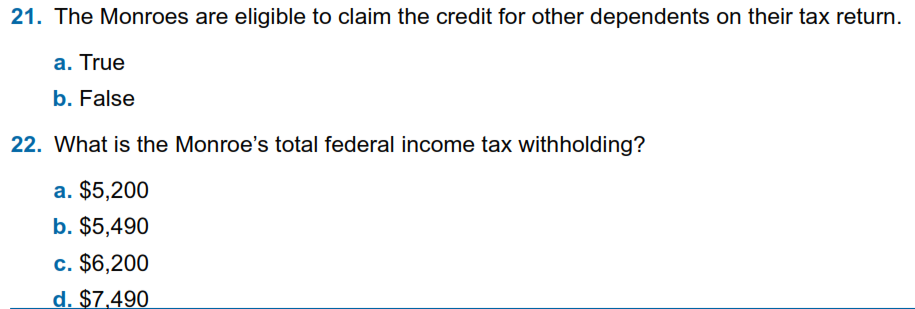 G-4, G-7
W-2, 1099-R, SSA-1099, 1040 Ln 25D
20
[Speaker Notes: This article clarifies information provided on page 10 of IRS Publication 5307, Tax Reform Basics for Individuals and Families for the repeal of deduction for alimony payments under the Tax Cuts & Jobs Act of 2017.

Alimony or separation payments paid to a spouse or former spouse under a divorce or separation agreement, such as a divorce decree, a separate maintenance decree, or a written separation agreement, may be alimony for federal tax purposes.  Alimony or separation payments are deductible if the taxpayer is the payer spouse.  Receiving spouses must include the alimony or separation payments in their income.

Beginning Jan. 1, 2019, alimony or separate maintenance payments are not deductible from the income of the payer spouse, or includable in the income of the receiving spouse, if made under a divorce or separation agreement executed after Dec. 31, 2018. 

This also applies to a divorce or separation agreement executed on or before Dec. 31, 2018, and modified after December 31, 2018, as long as the modification:

    changes the terms of the alimony or separate maintenance payments; and
    states that the alimony or separate maintenance payments are not deductible by the payer spouse or includable in the income of the receiving spouse.

On the other hand, generally alimony or separate maintenance payments are deductible from the income of the payer spouse and includable in the income of the receiving spouse, if made under a divorce or separation agreement executed on or before Dec. 31, 2018, even if the agreement was modified after December 31, 2018, so long as the modification is not one described in the preceding paragraph.]
Adv. Scenario 7: Retest Questions (con’t)
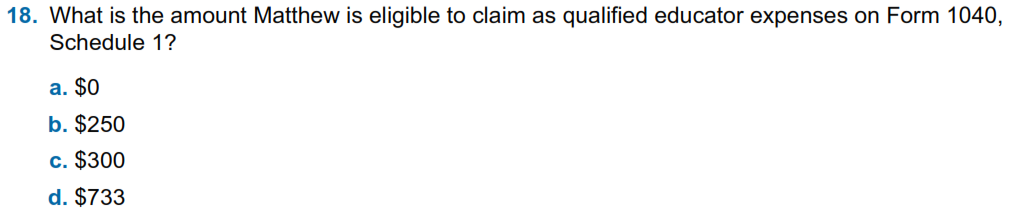 E-8
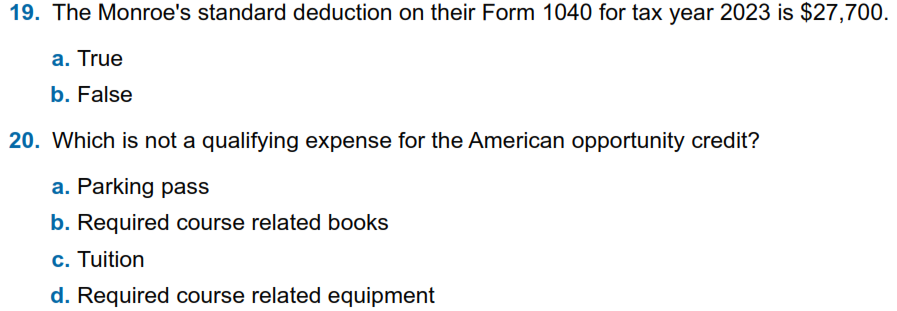 F-4 ( NOT F-3)
Also on F1040 Line 12
J-3 (also J-6 and J-8)
21
[Speaker Notes: This article clarifies information provided on page 10 of IRS Publication 5307, Tax Reform Basics for Individuals and Families for the repeal of deduction for alimony payments under the Tax Cuts & Jobs Act of 2017.

Alimony or separation payments paid to a spouse or former spouse under a divorce or separation agreement, such as a divorce decree, a separate maintenance decree, or a written separation agreement, may be alimony for federal tax purposes.  Alimony or separation payments are deductible if the taxpayer is the payer spouse.  Receiving spouses must include the alimony or separation payments in their income.

Beginning Jan. 1, 2019, alimony or separate maintenance payments are not deductible from the income of the payer spouse, or includable in the income of the receiving spouse, if made under a divorce or separation agreement executed after Dec. 31, 2018. 

This also applies to a divorce or separation agreement executed on or before Dec. 31, 2018, and modified after December 31, 2018, as long as the modification:

    changes the terms of the alimony or separate maintenance payments; and
    states that the alimony or separate maintenance payments are not deductible by the payer spouse or includable in the income of the receiving spouse.

On the other hand, generally alimony or separate maintenance payments are deductible from the income of the payer spouse and includable in the income of the receiving spouse, if made under a divorce or separation agreement executed on or before Dec. 31, 2018, even if the agreement was modified after December 31, 2018, so long as the modification is not one described in the preceding paragraph.]
Adv. Scenario 7: Retest Questions (con’t)
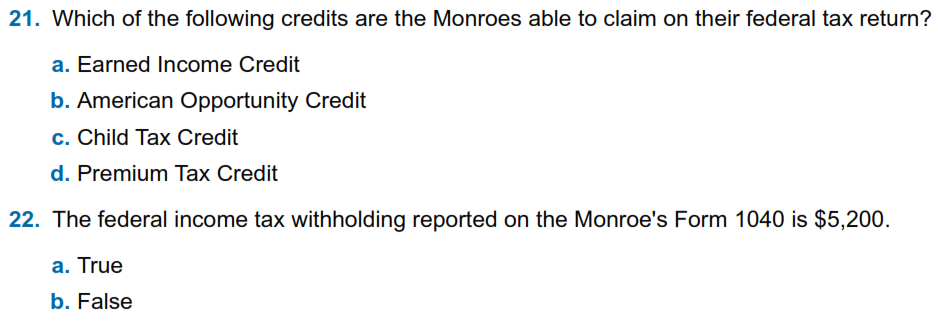 I-4, I-5
J-7
G-4
H-10, 13614-C Part V Q9
W-2, 1099-R, SSA-1099, 1040 Ln 25D
22
[Speaker Notes: This article clarifies information provided on page 10 of IRS Publication 5307, Tax Reform Basics for Individuals and Families for the repeal of deduction for alimony payments under the Tax Cuts & Jobs Act of 2017.

Alimony or separation payments paid to a spouse or former spouse under a divorce or separation agreement, such as a divorce decree, a separate maintenance decree, or a written separation agreement, may be alimony for federal tax purposes.  Alimony or separation payments are deductible if the taxpayer is the payer spouse.  Receiving spouses must include the alimony or separation payments in their income.

Beginning Jan. 1, 2019, alimony or separate maintenance payments are not deductible from the income of the payer spouse, or includable in the income of the receiving spouse, if made under a divorce or separation agreement executed after Dec. 31, 2018. 

This also applies to a divorce or separation agreement executed on or before Dec. 31, 2018, and modified after December 31, 2018, as long as the modification:

    changes the terms of the alimony or separate maintenance payments; and
    states that the alimony or separate maintenance payments are not deductible by the payer spouse or includable in the income of the receiving spouse.

On the other hand, generally alimony or separate maintenance payments are deductible from the income of the payer spouse and includable in the income of the receiving spouse, if made under a divorce or separation agreement executed on or before Dec. 31, 2018, even if the agreement was modified after December 31, 2018, so long as the modification is not one described in the preceding paragraph.]
Scenario 8
Julia Oakley
Adv. Scenario 8 Interview Notes
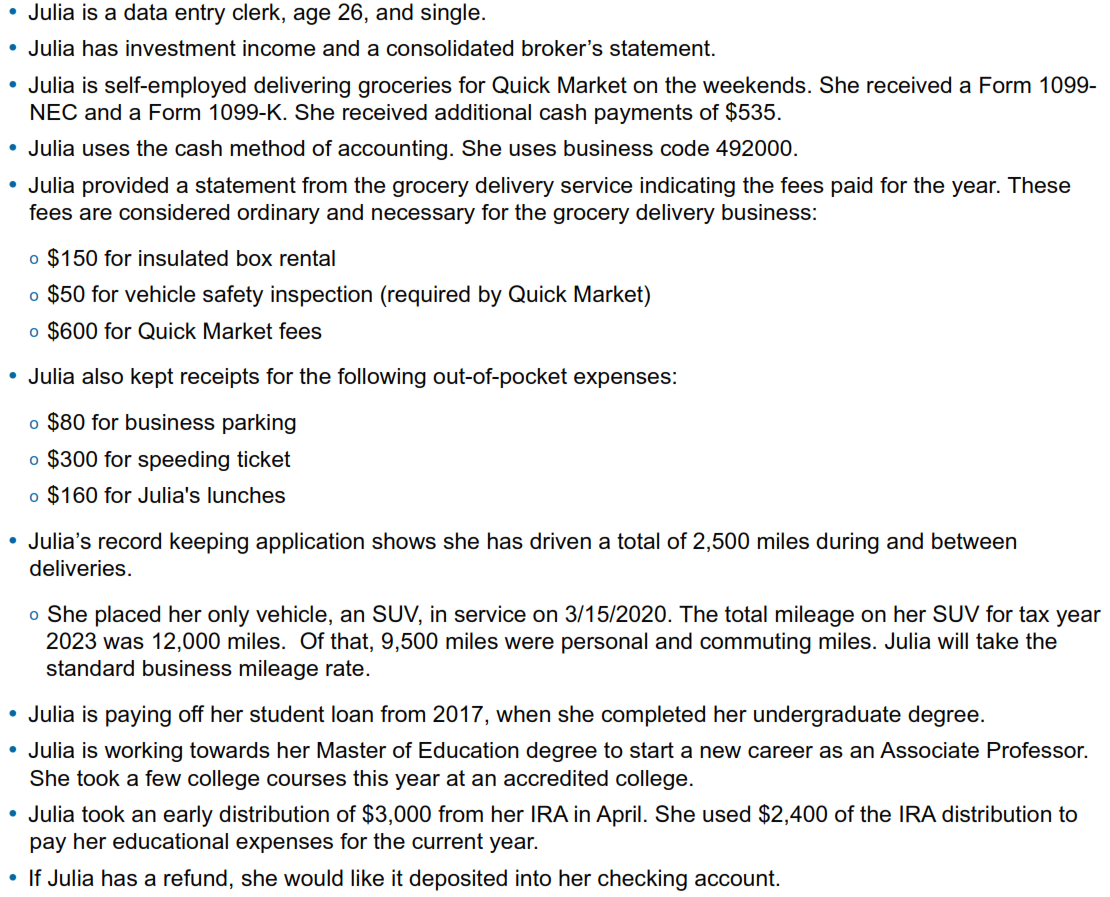 Scenario Form 6744 Pg 84, initial test questions pg. 95
24
Adv. Scenario 8 Questions
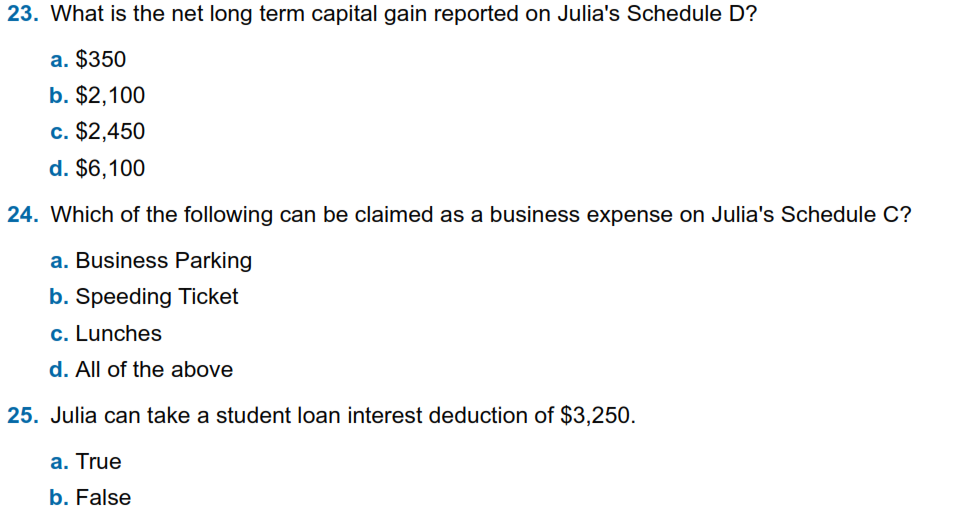 Form 8949 and Sched D (D-32 to D-34)
D-28, bottom of page, also
Schedule C Instructions
Schedule 1  Part II Line 21, E-17
25
Adv. Scenario 8: Retest Questions
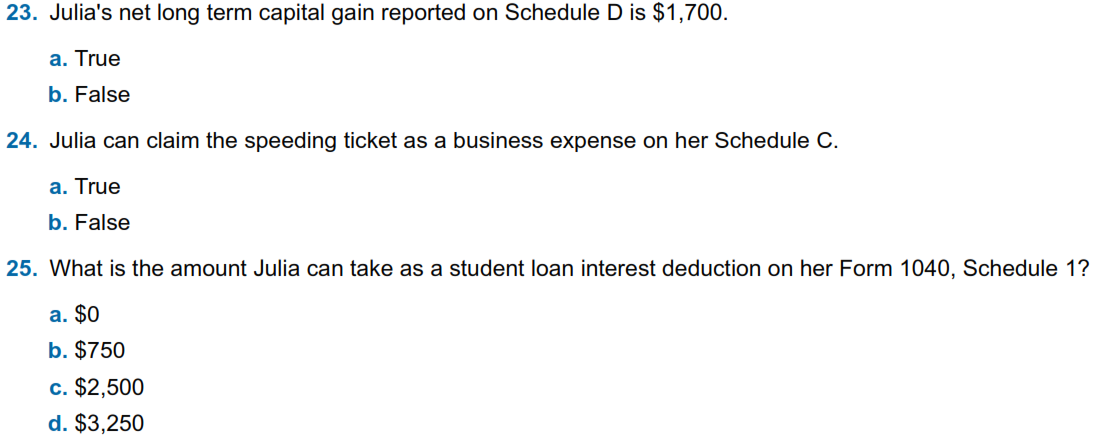 Form 8949 and Sched D (D-32 to D-34)
D-28, bottom of page, also
Schedule C Instructions
Schedule 1  Part II Line 21, E-17
Retest Form 6744 Pg 112
26
[Speaker Notes: This article clarifies information provided on page 10 of IRS Publication 5307, Tax Reform Basics for Individuals and Families for the repeal of deduction for alimony payments under the Tax Cuts & Jobs Act of 2017.

Alimony or separation payments paid to a spouse or former spouse under a divorce or separation agreement, such as a divorce decree, a separate maintenance decree, or a written separation agreement, may be alimony for federal tax purposes.  Alimony or separation payments are deductible if the taxpayer is the payer spouse.  Receiving spouses must include the alimony or separation payments in their income.

Beginning Jan. 1, 2019, alimony or separate maintenance payments are not deductible from the income of the payer spouse, or includable in the income of the receiving spouse, if made under a divorce or separation agreement executed after Dec. 31, 2018. 

This also applies to a divorce or separation agreement executed on or before Dec. 31, 2018, and modified after December 31, 2018, as long as the modification:

    changes the terms of the alimony or separate maintenance payments; and
    states that the alimony or separate maintenance payments are not deductible by the payer spouse or includable in the income of the receiving spouse.

On the other hand, generally alimony or separate maintenance payments are deductible from the income of the payer spouse and includable in the income of the receiving spouse, if made under a divorce or separation agreement executed on or before Dec. 31, 2018, even if the agreement was modified after December 31, 2018, so long as the modification is not one described in the preceding paragraph.]
Adv. Scenario 8 Questions
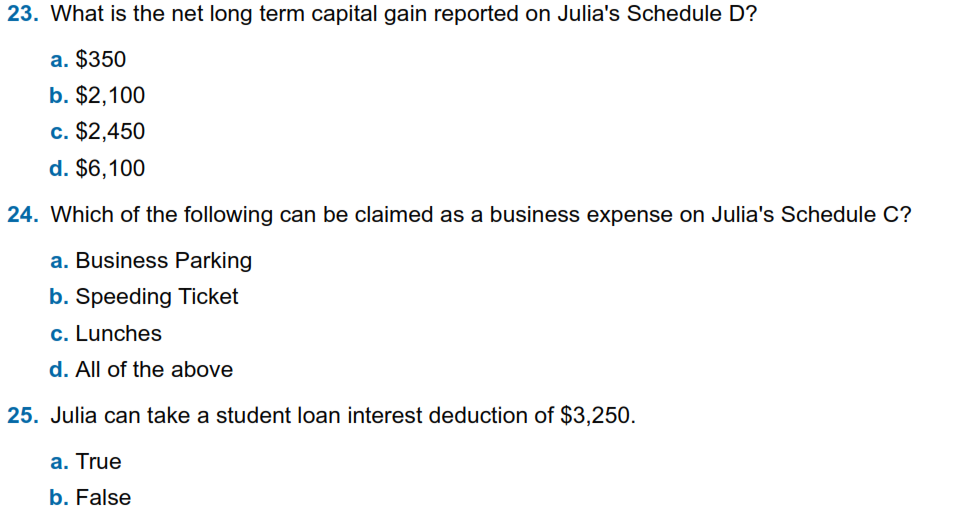 Form 8949 and Sched D (D-32 to D-34)
D-28, bottom of page, also
Schedule C Instructions
Schedule 1  Part II Line 21, E-17
27
Adv. Scenario 8: Retest Questions
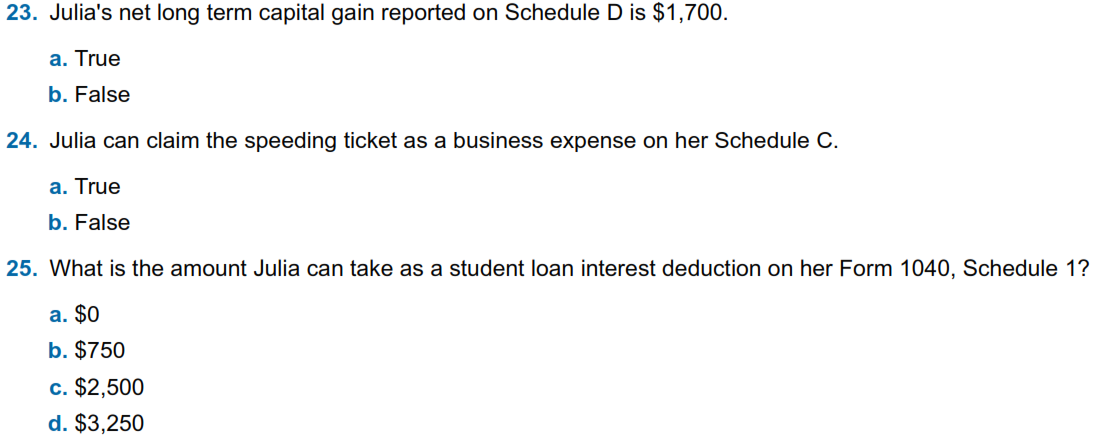 Form 8949 and Sched D (D-32 to D-34)
D-28, bottom of page, also
Schedule C Instructions
Schedule 1  Part II Line 21, E-17
Retest Form 6744 Pg 112
28
[Speaker Notes: This article clarifies information provided on page 10 of IRS Publication 5307, Tax Reform Basics for Individuals and Families for the repeal of deduction for alimony payments under the Tax Cuts & Jobs Act of 2017.

Alimony or separation payments paid to a spouse or former spouse under a divorce or separation agreement, such as a divorce decree, a separate maintenance decree, or a written separation agreement, may be alimony for federal tax purposes.  Alimony or separation payments are deductible if the taxpayer is the payer spouse.  Receiving spouses must include the alimony or separation payments in their income.

Beginning Jan. 1, 2019, alimony or separate maintenance payments are not deductible from the income of the payer spouse, or includable in the income of the receiving spouse, if made under a divorce or separation agreement executed after Dec. 31, 2018. 

This also applies to a divorce or separation agreement executed on or before Dec. 31, 2018, and modified after December 31, 2018, as long as the modification:

    changes the terms of the alimony or separate maintenance payments; and
    states that the alimony or separate maintenance payments are not deductible by the payer spouse or includable in the income of the receiving spouse.

On the other hand, generally alimony or separate maintenance payments are deductible from the income of the payer spouse and includable in the income of the receiving spouse, if made under a divorce or separation agreement executed on or before Dec. 31, 2018, even if the agreement was modified after December 31, 2018, so long as the modification is not one described in the preceding paragraph.]
Adv. Scenario 8 Interview Notes
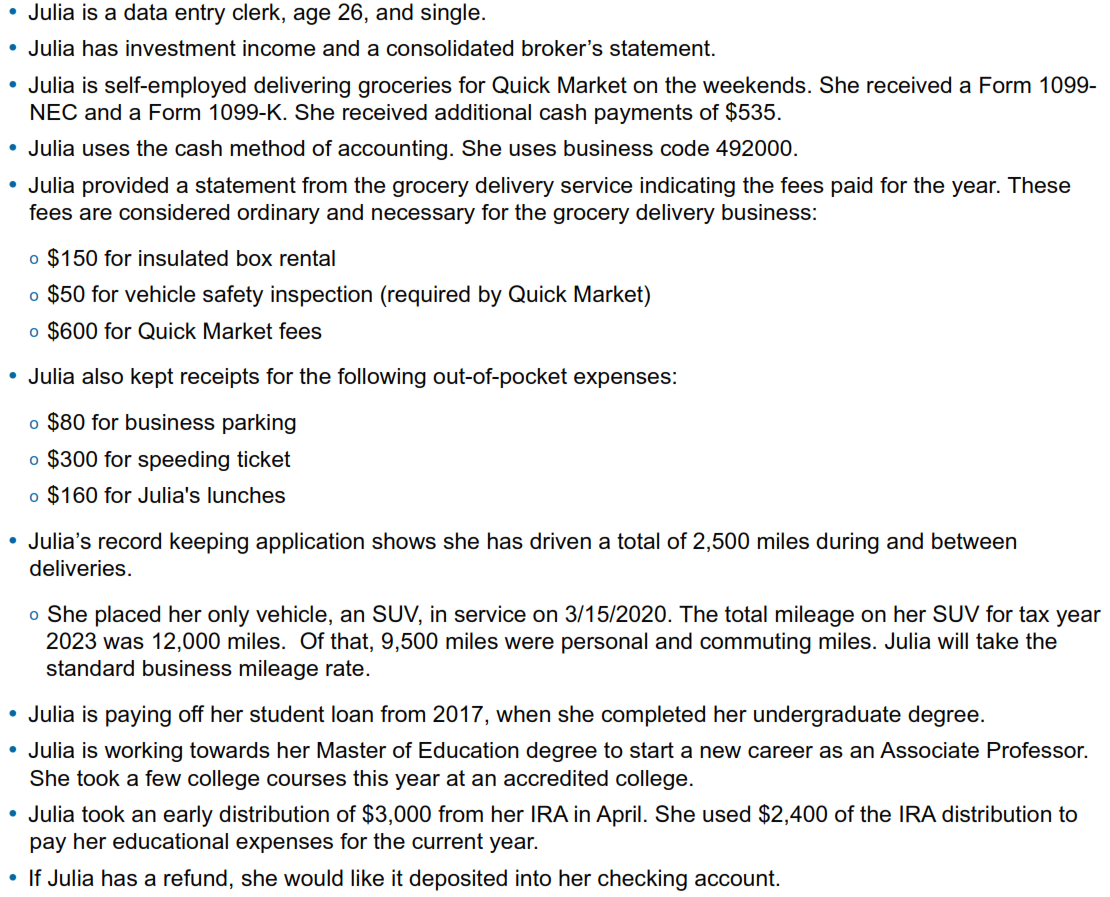 Scenario Form 6744 Pg 84, initial test questions pg. 95
29
Adv. Scenario 8 Questions (con’t)
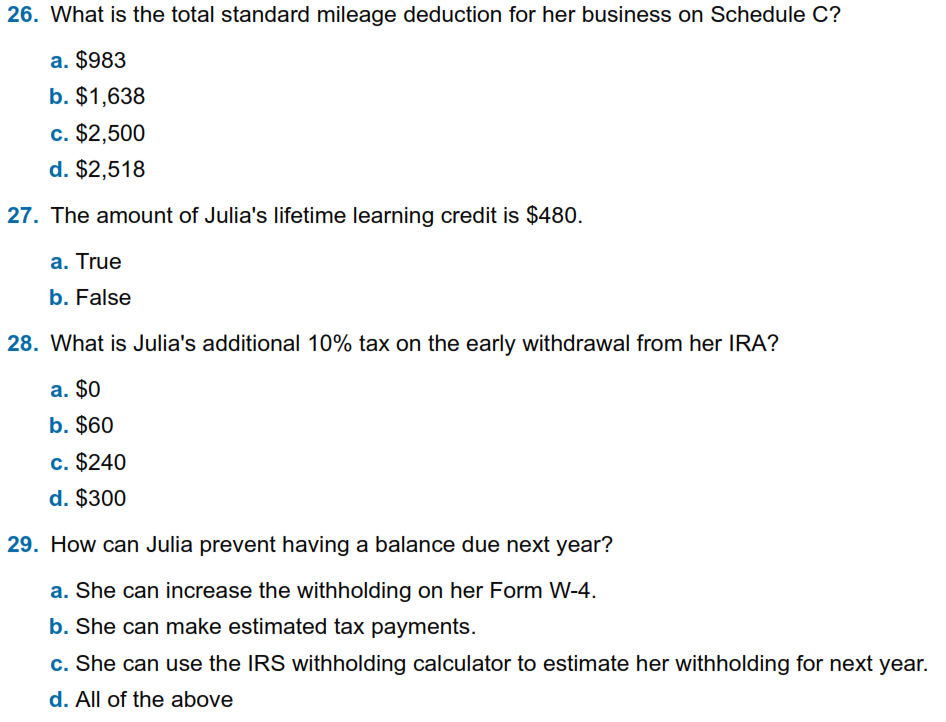 Schedule C  Part II Line 9 (D-30/31)
Form 8863 Part II Line 19, Sched 3 Part I Line 3 (J-7 to J-13)
Form 5329 Part I, Sched 2 Ln 8 (D-50,H-3/6/7)
K-27
30
Adv. Scenario 8: Retest Questions (con’t)
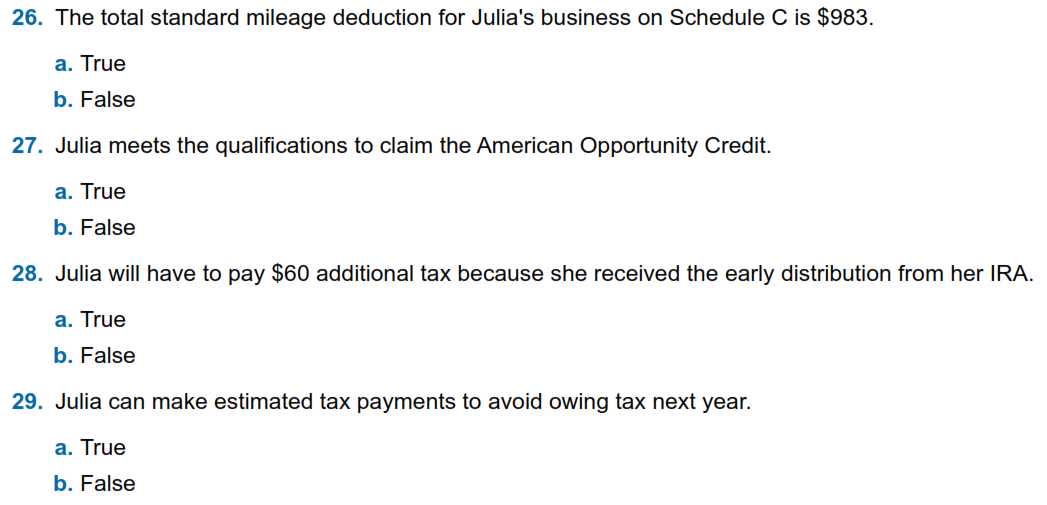 Schedule C  Part II Line 9 (D-30/31)
J-7
Form 5329 Part I, Sched 2 Ln 8 (D-50,H-3/6/7)
K-27
31
[Speaker Notes: This article clarifies information provided on page 10 of IRS Publication 5307, Tax Reform Basics for Individuals and Families for the repeal of deduction for alimony payments under the Tax Cuts & Jobs Act of 2017.

Alimony or separation payments paid to a spouse or former spouse under a divorce or separation agreement, such as a divorce decree, a separate maintenance decree, or a written separation agreement, may be alimony for federal tax purposes.  Alimony or separation payments are deductible if the taxpayer is the payer spouse.  Receiving spouses must include the alimony or separation payments in their income.

Beginning Jan. 1, 2019, alimony or separate maintenance payments are not deductible from the income of the payer spouse, or includable in the income of the receiving spouse, if made under a divorce or separation agreement executed after Dec. 31, 2018. 

This also applies to a divorce or separation agreement executed on or before Dec. 31, 2018, and modified after December 31, 2018, as long as the modification:

    changes the terms of the alimony or separate maintenance payments; and
    states that the alimony or separate maintenance payments are not deductible by the payer spouse or includable in the income of the receiving spouse.

On the other hand, generally alimony or separate maintenance payments are deductible from the income of the payer spouse and includable in the income of the receiving spouse, if made under a divorce or separation agreement executed on or before Dec. 31, 2018, even if the agreement was modified after December 31, 2018, so long as the modification is not one described in the preceding paragraph.]
Adv. Scenario 8 Questions (con’t)
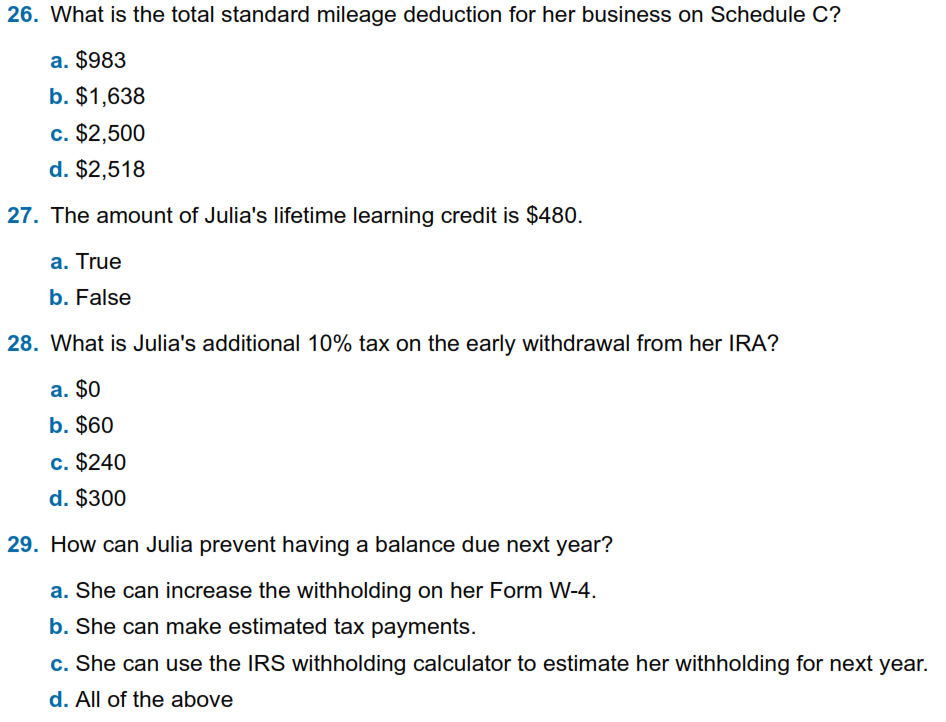 Schedule C  Part II Line 9 (D-30/31)
Form 8863 Part II Line 19, Sched 3 Part I Line 3 (J-7 to J-13)
Form 5329 Part I, Sched 2 Ln 8 (D-50,H-3/6/7)
Only for IRAs
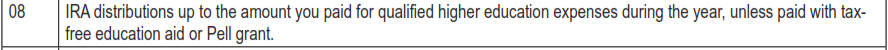 K-27
32
Adv. Scenario 8: Retest Questions (con’t)
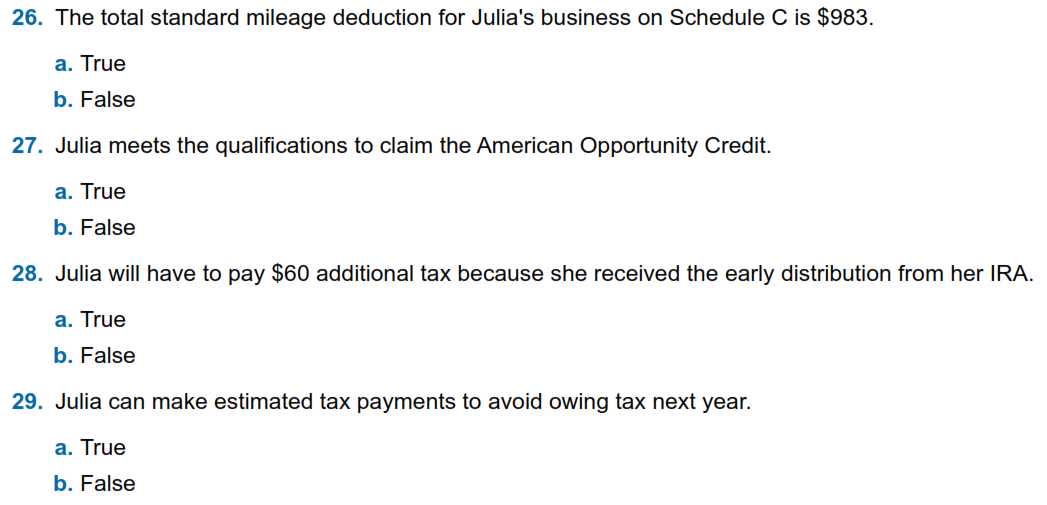 Schedule C  Part II Line 9 (D-30/31)
J-7
Form 5329 Part I, Sched 2 Ln 8 (D-50,H-3/6/7)
K-27
33
[Speaker Notes: This article clarifies information provided on page 10 of IRS Publication 5307, Tax Reform Basics for Individuals and Families for the repeal of deduction for alimony payments under the Tax Cuts & Jobs Act of 2017.

Alimony or separation payments paid to a spouse or former spouse under a divorce or separation agreement, such as a divorce decree, a separate maintenance decree, or a written separation agreement, may be alimony for federal tax purposes.  Alimony or separation payments are deductible if the taxpayer is the payer spouse.  Receiving spouses must include the alimony or separation payments in their income.

Beginning Jan. 1, 2019, alimony or separate maintenance payments are not deductible from the income of the payer spouse, or includable in the income of the receiving spouse, if made under a divorce or separation agreement executed after Dec. 31, 2018. 

This also applies to a divorce or separation agreement executed on or before Dec. 31, 2018, and modified after December 31, 2018, as long as the modification:

    changes the terms of the alimony or separate maintenance payments; and
    states that the alimony or separate maintenance payments are not deductible by the payer spouse or includable in the income of the receiving spouse.

On the other hand, generally alimony or separate maintenance payments are deductible from the income of the payer spouse and includable in the income of the receiving spouse, if made under a divorce or separation agreement executed on or before Dec. 31, 2018, even if the agreement was modified after December 31, 2018, so long as the modification is not one described in the preceding paragraph.]
Scenario 9
David MacLee
Adv. Scenario 9 Interview Notes
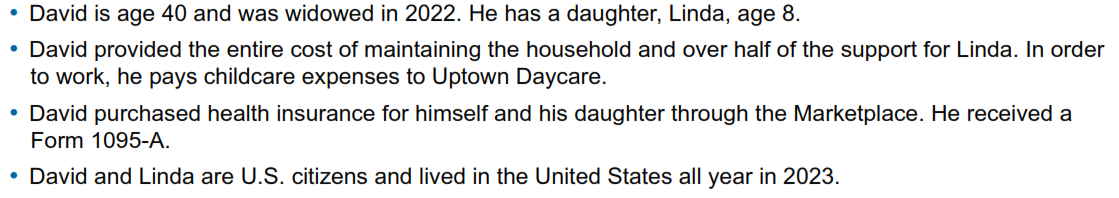 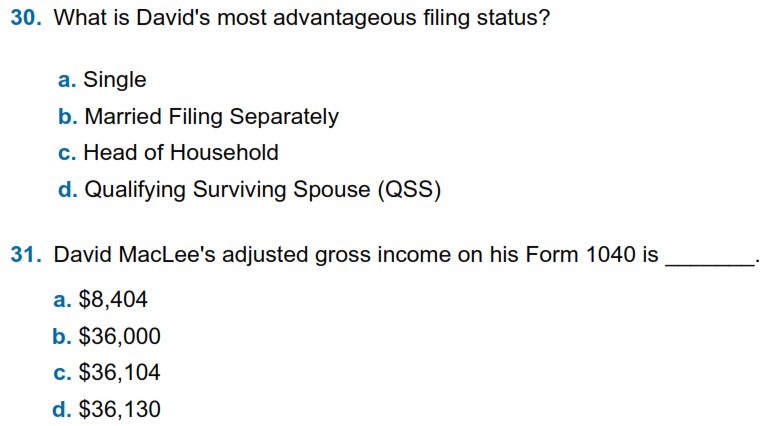 Scenario Form 6744 pg. 96 initial test questions pg. 103
B-12
Form 1040, Line 11
35
Adv. Scenario 9 Retest Questions
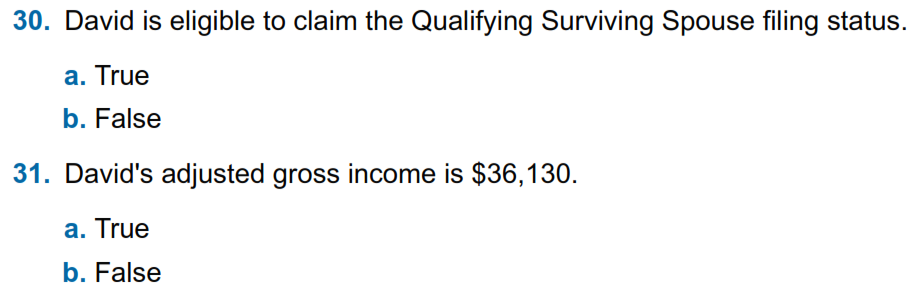 B-12
Form 1040, Line 11
Retest Form 6744 Pg 114
36
Adv. Scenario 9 Interview Notes
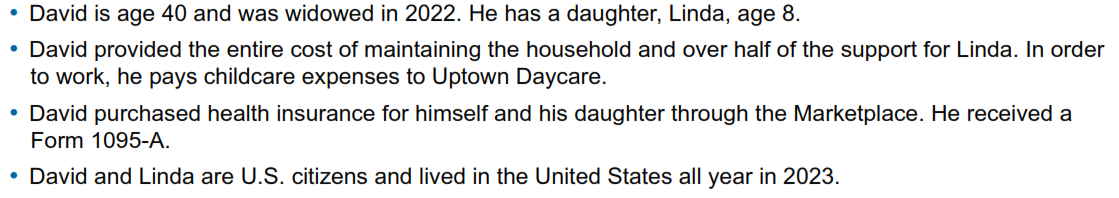 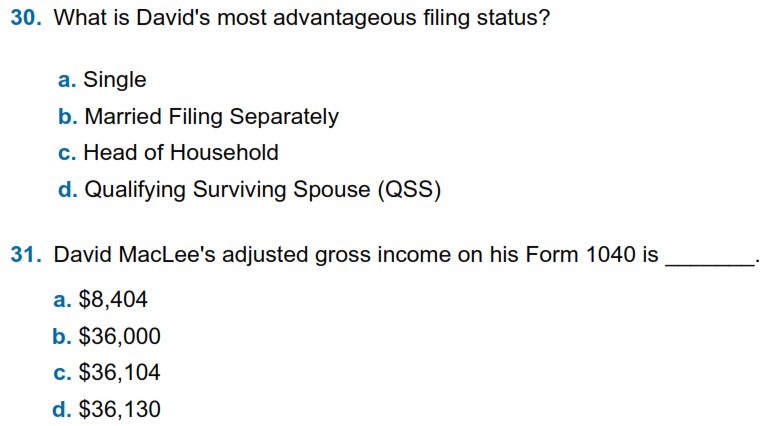 Scenario Form 6744 pg. 96 initial test questions pg. 103
B-12
36,104
Form 1040, Line 11
37
Adv. Scenario 9 Retest Questions
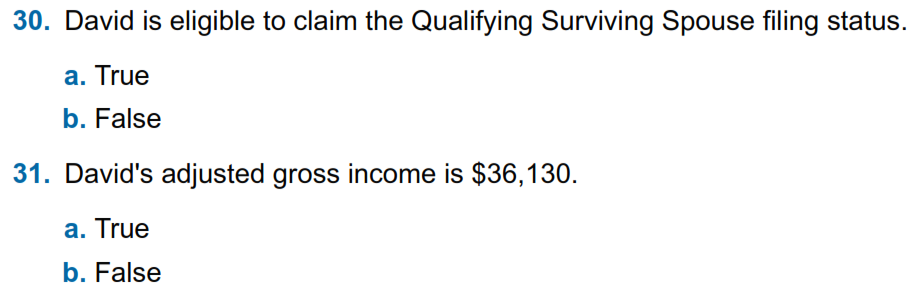 B-12
Form 1040, Line 11
38
Adv. Scenario 9 Questions (con’t)
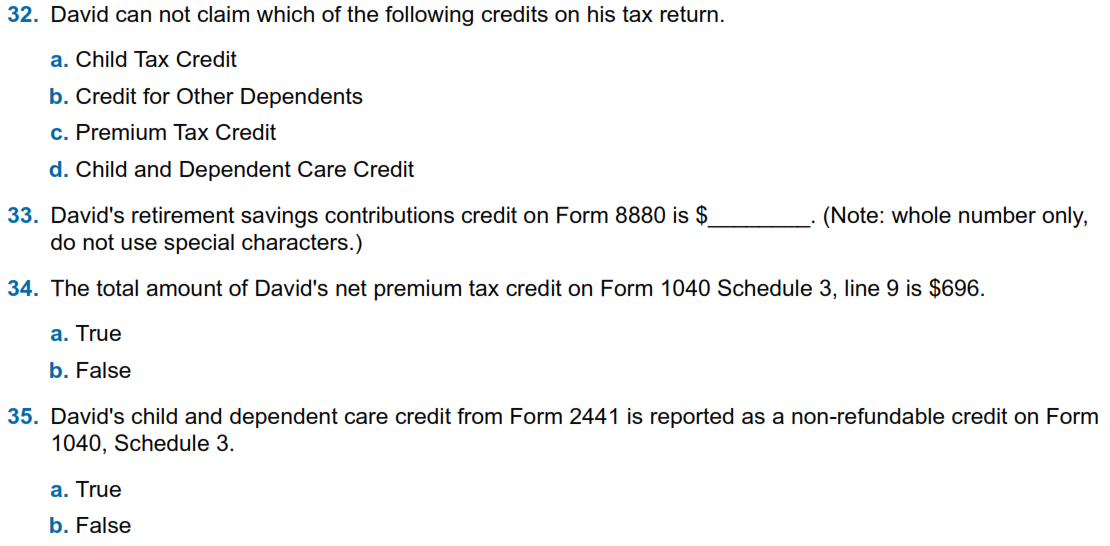 G-4
G-6, G-7
Form 8962, Sched 3 Line 9
G-12 through G-16
Form 8880, Sched 3 Part I Line 4
Form 8962, Sched 3 Line 9 (H-10 to H-13)
Form 2441, Sched 3 Line 2 (G-12 to G-16)
39
Adv. Scenario 9 Retest Questions
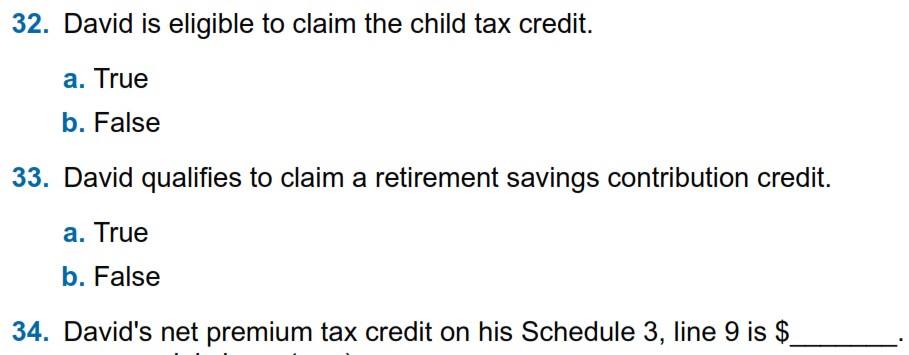 G-4
Form 8880, Sched 3 Part I Line 4
Form 8962, Sched 3 Line 9
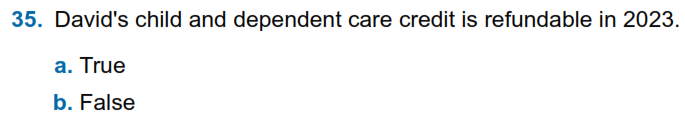 Form 2441, Sched 3 Line 2 (G-12 to G-16)
Retest Form 6744 Pg 114
40
Adv. Scenario 9 Questions (con’t)
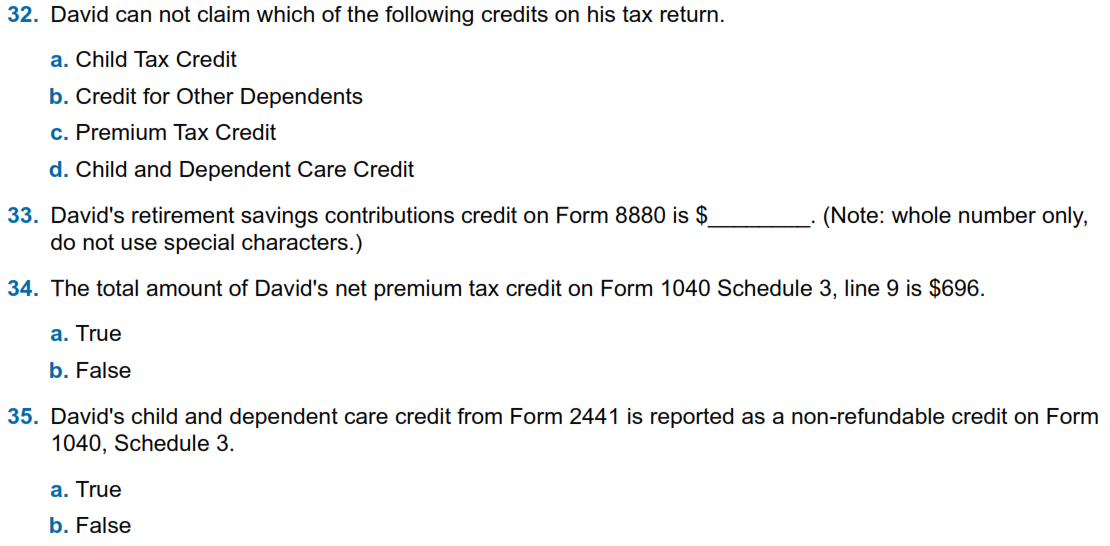 G-4
G-6, G-7
Form 8962, Sched 3 Line 9
G-12 through G-16
100
Form 8880, Sched 3 Part I Line 4
Form 8962, Sched 3 Line 9 (H-10 to H-13)
Form 2441, Sched 3 Line 2 (G-12 to G-16)
41
Adv. Scenario 9 Retest Questions
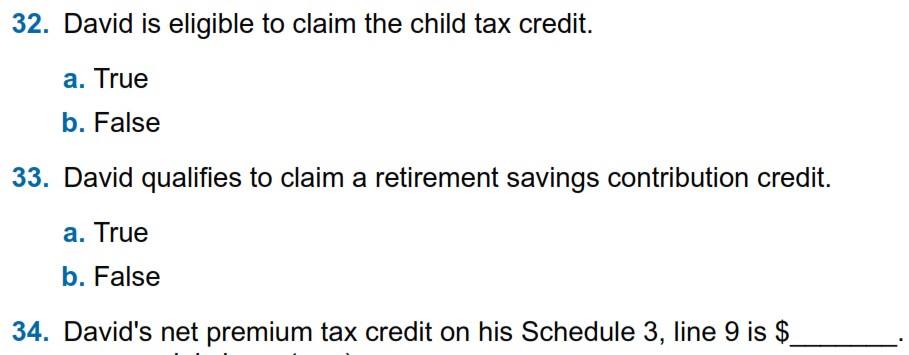 G-4
Form 8880, Sched 3 Part I Line 4
Form 8962, Sched 3 Line 9
696
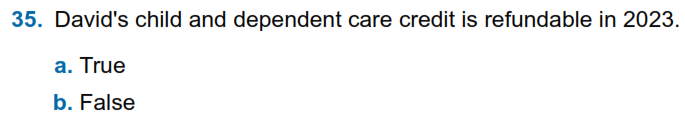 Form 2441, Sched 3 Line 2 (G-12 to G-16)
Retest Form 6744 Pg 114
42
Concerns with Scenarios?
Are there any of the scenarios you want to revisit?
43
Next Steps
Practice Lab
Practice Lab is the place to try out the system regardless of how much training you attend
Very important to practice using the system on your own before trying to complete a live return starting in late January
45
Login links
Taxslayer “Springboard” – access to Practice Lab and eventually live Taxslayer
Search on: Taxslayer Springboard
https://vita.taxslayerpro.com/
IRS Link-and-Learn for certification
Search on: Link and Learn Home
https://www.linklearncertification.com/d/
46
Taking the Test When We’re Done
If you run into problems accessing the Practice Lab or Certification Site, let us know
Make sure to complete:
Volunteer Standards of Conduct
Intake/Interview and Quality Review
Advanced Certification
Once all three tests are completed and passed, print off and sign Form 13615
This form MUST come from the Certification program
Return Form 13615 to Meredith either in person or via email meredith.hershner@uweci.org
Certification target date is January 10th, 2024
47
VITA Season Updates
(Meredith)
Questions?
Thank you! You will hear from us, and we’ll see you in January!
Taxable portion of pension
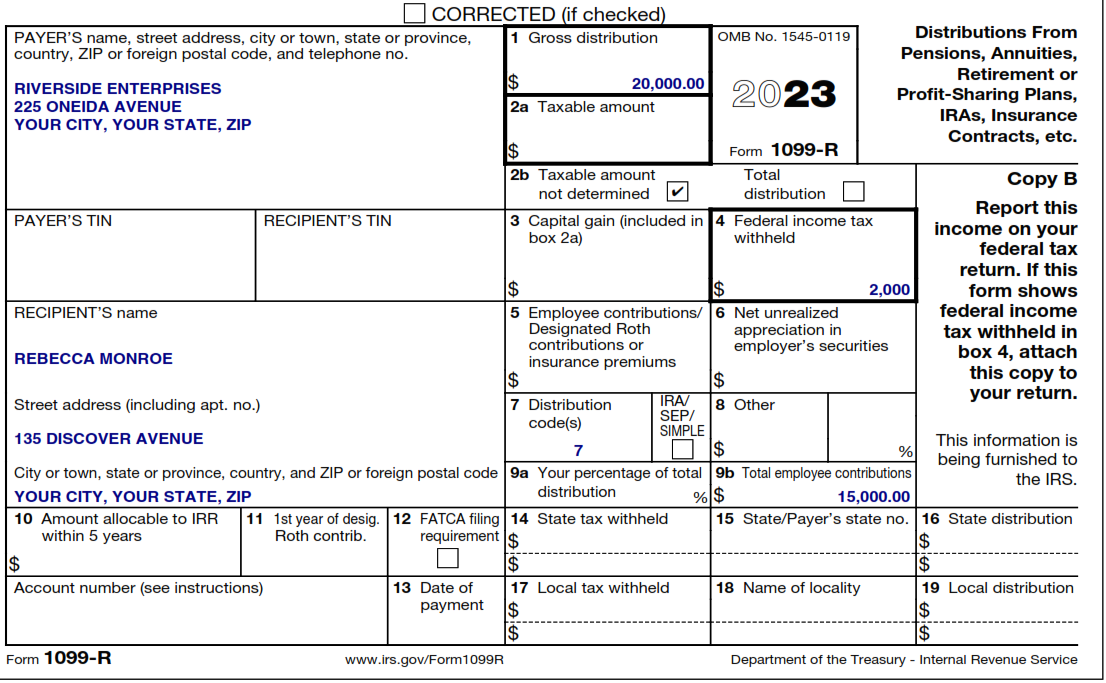 Plan Cost
50
Pension Recovered Cost   (Please still input this into Taxslayer)
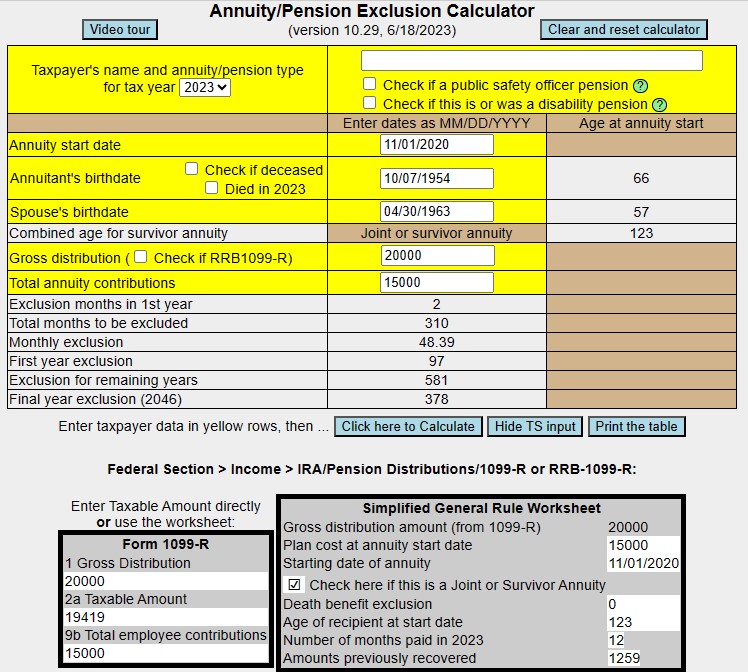 Note the age inputs
This is the entry for the Simplified Worksheet (D-47 #4)
51
Summing up Capital Gains
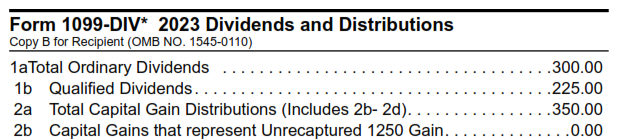 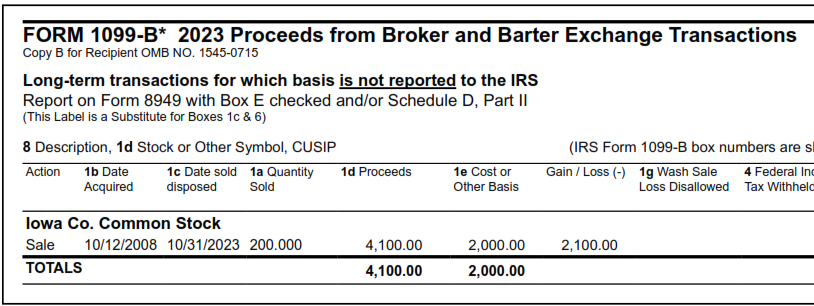 52
Adv. Scenario 8 Questions – Q24
Schedule C Instructions (2022)
Line 24b
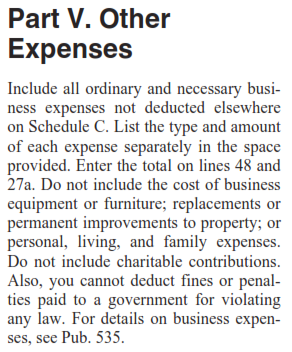 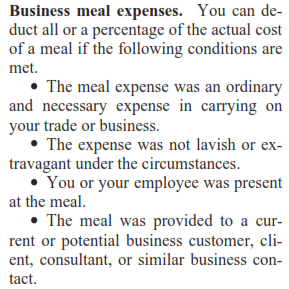 53
Adv. Scenario 7 Questions
Test
Question 15	 
Question 16	
Question 17 
Question 18 
Question 19 
Question 20
Question 21
Question 22
Retest
Question 15 
Question 16 
Question 17 
Question 18 
Question 19 
Question 20
Question 21
Question 22
TRUE
$19,419
FALSE
$19,464
TRUE
$1,050
$300
$300
FALSE
$29,200
A
D a and b
B
TRUE
FALSE
$7,490
54
Adv. Scenario 8 Questions
Test
Question 23 
Question 24 
Question 25 
Question 26 
Question 27 
Question 28
Question 29
Retest
Question 23 
Question 24 
Question 25 
Question 26 
Question 27 
Question 28
Question 29
FALSE
$2,450
A
FALSE
FALSE
$2,500
$1,638
FALSE
TRUE
FALSE
$60
TRUE
D – All Above
TRUE
55
Adv. Scenario 9 Questions
Test
Question 30 
Question 31 
Question 32 
Question 33 
Question 34 
Question 35
Retest
Question 30 
Question 31 
Question 32 
Question 33 
Question 34 
Question 35
TRUE
QSS
$36,104
FALSE
TRUE
B
TRUE
$100
$696
TRUE
TRUE
FALSE
56